States Of Matter
Ideal and Real Gases
Objectives
You should already be able to...
Identify gases and explain their properties based on their intermolecular forces of attraction.
Calculate the pressure, volume, or temperature of a gas using the combined gas law. 
Memorize and utilize STP values. 
By the end of this video you should be able to...
Explain properties of an ideal gas. 
Convert pressure units.
Calculate the pressure, volume, temperature, or moles of an ideal gas.
Questions of the video:
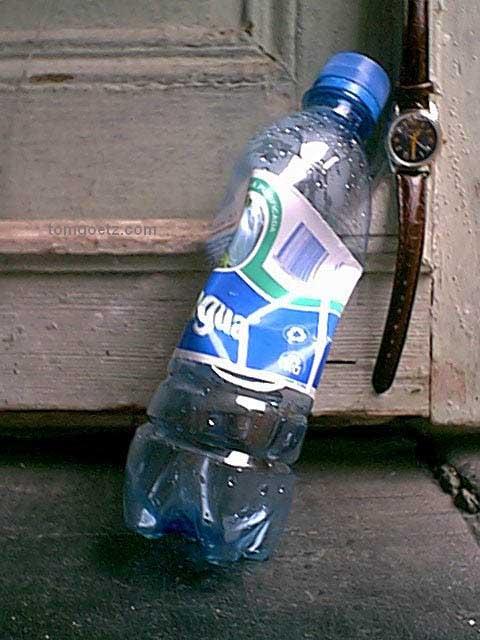 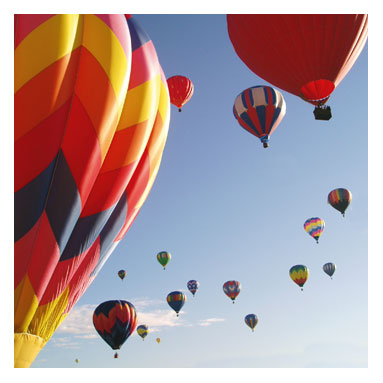 How do hot air 
balloons work?
How do we breathe?
Why do water bottle left in cars implode?
Kinetic Molecular Theory of Ideal Gases
Have no attractive or repulsive forces.
Have a negligible volume (compared to the distance between atoms).
Molecules are in constant, rapid, random, straight-line motion.
The kinetic energy is proportional to the temperature. (Any two gases with the same T have the same KE)
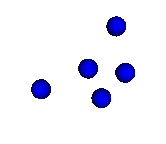 Average Kinetic Energy
KE = ½ mv2			
          m = mass		
            v = velocity
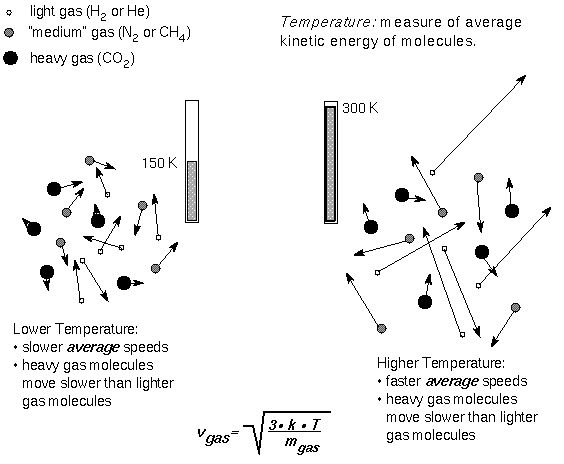 When do real gases behave like ideal gases?

At low pressure and high temperatures…

…because then they are spread out with low forces and negligible volumes. Also, low masses help make them more ideal.
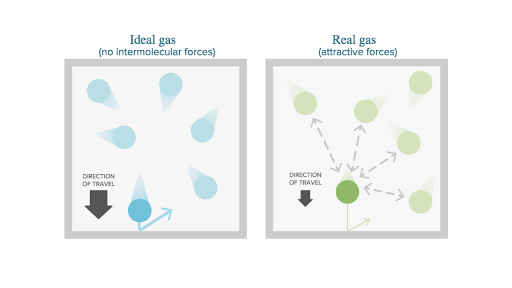 Under Pressure
Gases exert a pressure on the surface of a substance and can be measured in a variety of units:
You should set up dimensional analysis… BUT My trick? Just divide by the unit you have and multiply by the unit you want.
Pressure: convert the following:
850mmHg 	= 	_______ atm
560mmHg  	= 	_______ kPa
3.43 atm 	= 	_______ mmHg
1.97 atm 	= 	_______ kPa
103 kPa 	= 	_______ atm
1008 kPa	= 	________ mmHg
1.10
75
2610
200.
1.02
7562
Boyle’s Law
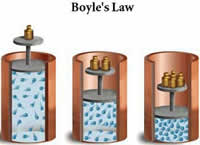 Pressure and volume have an indirect relationship.

P1V1=P2V2
Q1: How do we breathe?
Charles’ Law
Volume and temperature have a direct relationship.

V1/T1  =  V2/T2
Q2: Why is Charles’ Law important in hot air ballooning?
Gay Lussac’s law
Pressure and temperature have a direct relationship.

P1/T1  =  P2/T2
Q3:
Avogadro’s Law
Equal volumes of gases at the same temperature and pressure have the same number of molecules.
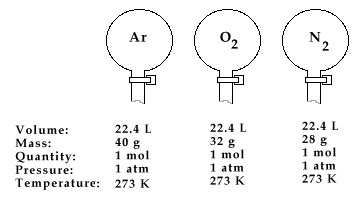 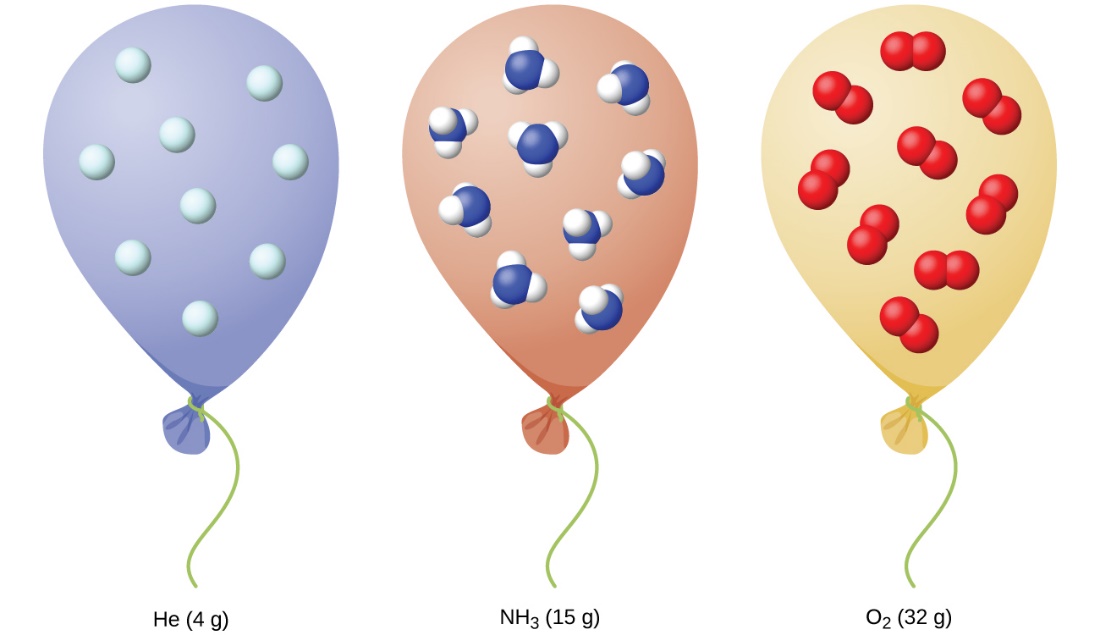 Combined Gas law
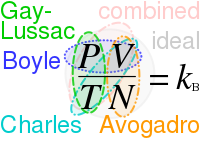 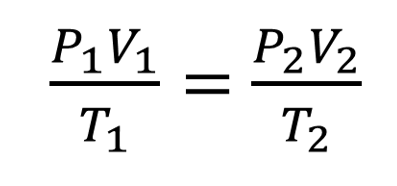 Only use this equation when discussing initial and final conditions of a gas.
If a factor is held constant, cross it out of the equation. 
Temperature must be in Kelvin!!!
Combined Gas Law
A bubble rises from the bottom of a lake at 8.0oC with a pressure of 6.4 atm and a volume of 2.1 mL. Calculate the new volume of the bubble at STP.




   			(6.4)(2.1)  =  (1)(x)
			   (8+273)       (273)

			             x = 13mL
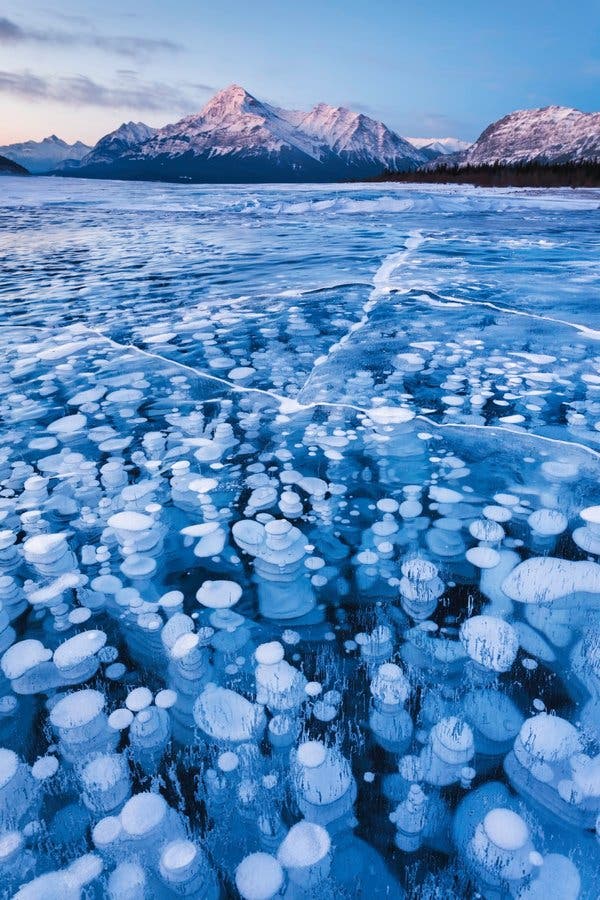 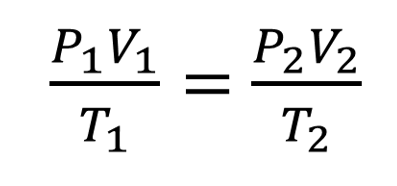 Combined Gas Law
A gas evolved during the fermentation of glucose has a volume of 0.78 L at 20.1C and 1 atm. What is the volume of this gas if the temperature changes to 40.C and 1.2 atm?

					(1)(0.78)  =  (1.2)(x)
		         			(20.1+273)  (40+273)		
						
						x = 0.69 L
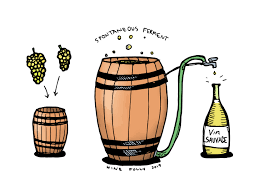 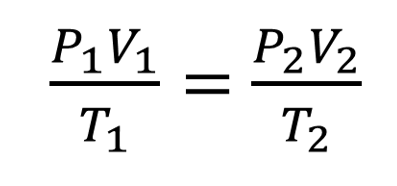 Ideal Gas law
n= moles	
					R=0.0821 L atm mol-1 K-1


Used when one gas is calculated & doesn’t change values.
The units must be the same as the R units.
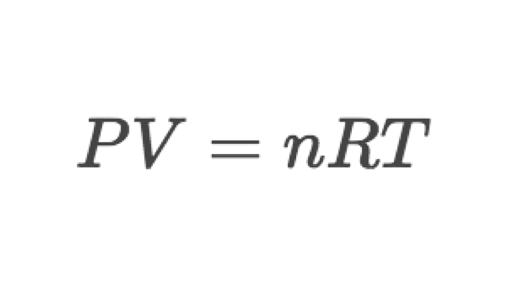 Ideal Gas Law
Calculate the pressure of 1.82 moles of SF6 when it is at 69.5C, and 5.43L.

				PV = nRT
			  (x)(5.43) = (1.82)(0.0821)(69.5+273)
 				    x = 9.42atm
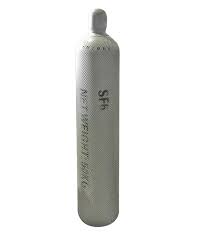 Ideal Gas Law
Calculate the temperature of a 2.56 moles of a gas at 1200mL and 680mmHg.
 
				PV = nRT
	           (680/760)(1.2) = (2.56)(0.0821)(x)
				    x = 5.11 K
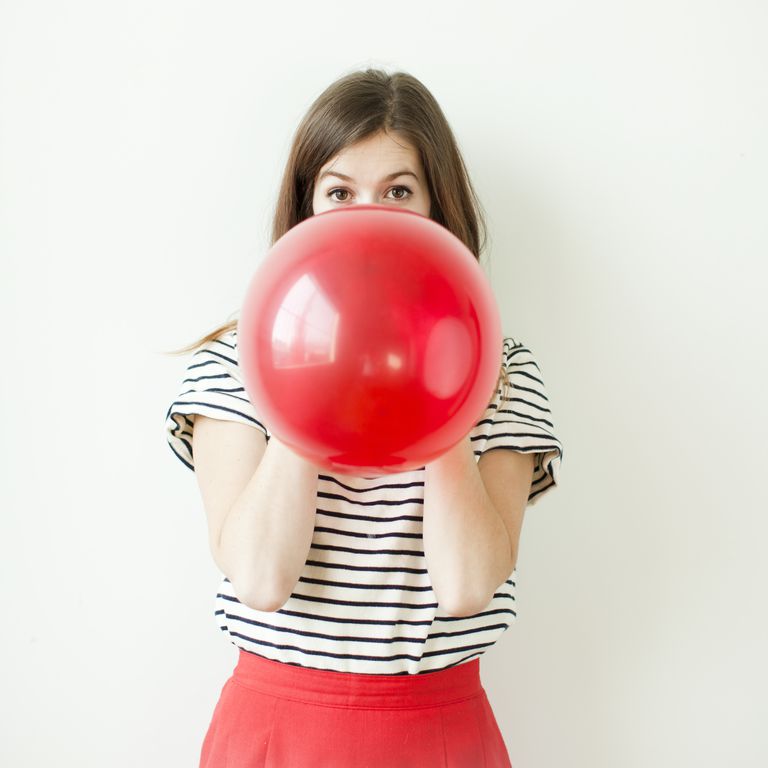 You must be able to...
Explain properties of an ideal gas.
Convert between units of pressure.
Calculate the pressure, volume, temperature, or moles of an ideal gas.
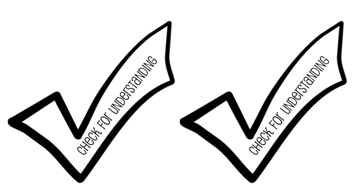 More Gas Laws
Objectives
You should already be able to...
Identify gases and explain their properties based on their intermolecular forces of attraction.
Calculate the pressure, volume, moles  or temperature of a gas using the combined gas law and the ideal gas law. 
Memorize and utilize STP values. 
Convert pressure units. 
By the end of this video you should be able to...
Determine which gases diffuse fastest.
Calculate partial pressures of gases in a mixture.
Calculate the density of a gas.
Questions of the video:
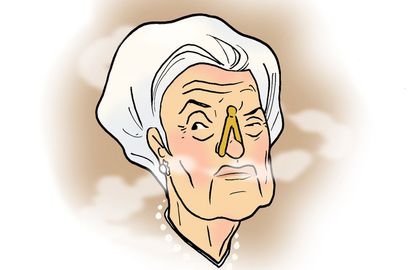 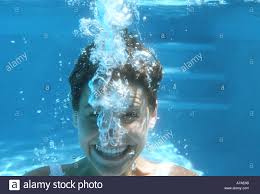 Why do CO2 bubbles float to the top of water when we exhale under water?
How do we smell certain smells from a distance?
Graham’s Law of Diffusion
Gases move from high to low concentrations. Lighter gases diffuse faster.
  Vrms  = √(3RT)
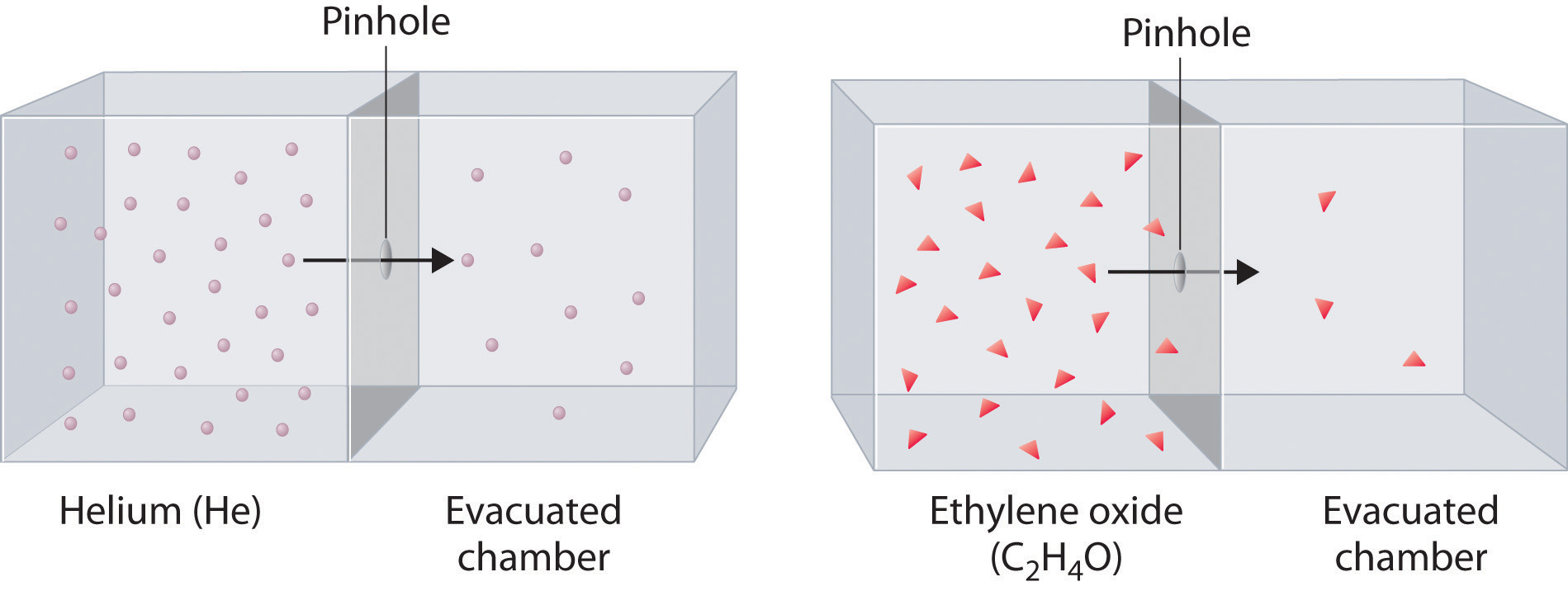 M
Graham’s Law of Diffusion
Graham’s Law of Diffusion
Compare the speeds of Gases using:
			KE = ½ mv2	
Gases at the same temperature will have the same KE therefore the equation becomes 
			½ mv2=1/2 mv2
And the ½ drops and becomes 
			mv2 = mv2
Graham’s Law of Diffusion
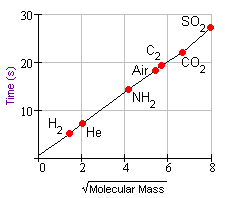 Compare the speeds of Hydrogen and water  vapor.
			mv2 = mv2
			(m1/m2)= (v2/v1)2
			√(18/2) = 3
The hydrogen travels three times faster than water.
Q1: So how come we can sell certain perfumes from a distance and other colognes only up close?
Cheap body sprays have weaker IMF due to fewer polarizable electrons, therefore they are easier to diffuse.
Expensive perfumes and colognes have stronger IMF due to a greater number of polarizable electrons, therefore they are harder to diffuse.
Dalton’s Law of Partial Pressure
The total pressure in a system of gases equals the pressure of each individual gas combined.
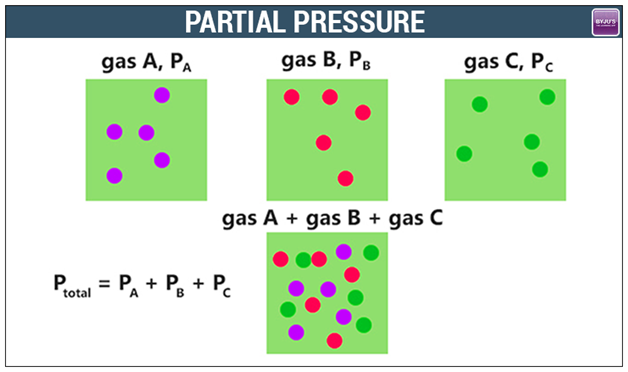 Dalton’s Law of Partial Pressure
Dalton’s Law of Partial Pressure
It’s just a ratio!
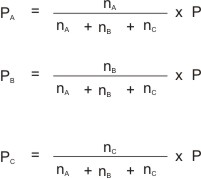 Dalton’s Law of Partial Pressure
A mixture of gases contain 4.46 moles Ne, .74 moles of Ar, and 2.15 moles of Xe. Calculate the partial pressure of each gas if the total pressure is 2 atm.
PNe= (4.46/7.35)(2) = 1.21 atm
PAr=  (0.74/7.35)(2) = 0.201 atm
Partial Pressure Example
A 128mL sample of oxygen is generated by the decomposition of KClO3 and is collected over water at 24C and 762 mmHg. Calculate the mass obtained if the pressure of water is 22.4 mmHg.
PV = nRT
(762-22.4)(.128) = x (.0821)(24+273)
     760
x= .00511 mol
.00511 x 32g/mol =
0.163g O2
Q2: Why do CO2 bubbles float to the top of water when we exhale under water?
Density and Molar Mass
Calculate the density of CO2 at 760.mmHg and 27.0C.
Assume 1 mol…	(760/760)(x)= (1)(.0821)(27.0+273)
					x = 24.63L
Now solve for density: mass/volume
44.0g/24.63L=
Now Compare to water’s density of 1g/mL
Which is 1g/0.001L or 1000g/L…. Does CO2 sink or float?
1.78g/L
You must be able to...
Determine which gases diffuse fastest.
Calculate partial pressures of gases in a mixture.
Calculate the density of a gas.
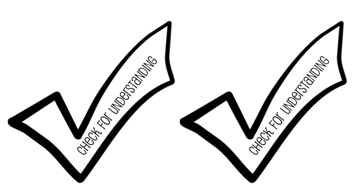 Phases
Objectives
You should already be able to...
Identify gases, liquids and solids and explain their properties based on their intermolecular forces of attraction.
Use and explain points on a phase change diagram.
By the end of this video you should be able to...
Explain specific properties of liquids such as viscosity, heats, and surface tension in terms of intermolecular forces of attraction.
Question of the video:
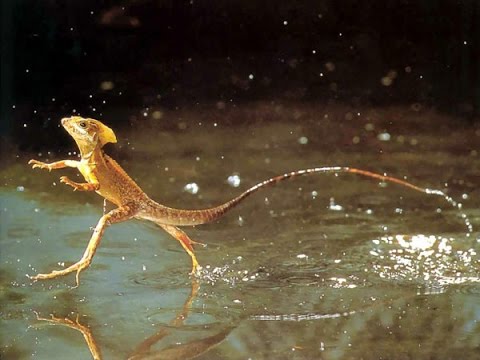 Why can “Jesus” lizards 
walk on water?
Properties of Liquids
Surface Tension: elastic force on the liquid surface.
The higher the force, the higher the surface tension.
Properties of Liquids
Viscosity: measure of a liquid’s resistance to flow.  
The greater its IMF, the greater the viscosity, the slower it flows.
If you increase the temperature, viscosity decreases.
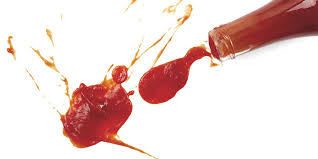 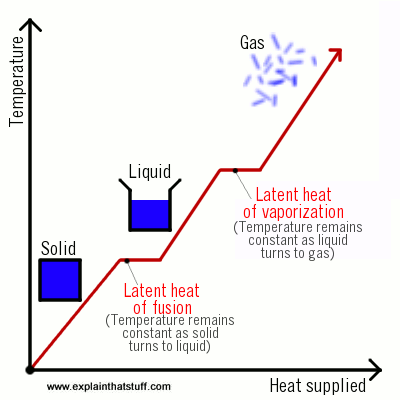 Heats
Heat of vaporization:  	g    l
Heat of fusion:		s    l
Heat of sublimation:	s   g		

If the IMF is strong, the heats of vaporization, fusion, and sublimation is high.
Phase Change Diagrams
When temperature increases, 
Kinetic Energy increases and Potential Energy is stable. 

If Temperature is stable, Potential Energy increases and Kinetic Energy is stable.
Phase Change Diagrams
Explain phase changes. 
Identify PE and KE changes.
Are bonds or forces changing?
You must be able to...
Explain specific properties of liquids such as viscosity, heats, and surface tension in terms of intermolecular forces of attraction.
Use and explain points on a phase change diagram.
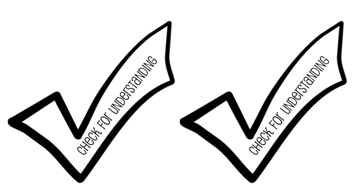 Solutions
Objectives
You should already be able to...
Explain the general solubility of solids and gases. 
Define saturated, unsaturated, and supersaturated. 
By the end of this video you should be able to...
Explain solubility in terms of intermolecular forces of attraction. 
Draw particle diagrams representing the saturation of solutions.
 Calculate concentration using molarity, molality, mole fraction, percent, and parts per million.
Question of the video:
Solutions
Solutions are homogeneous mixtures of two or more pure substances.
In a solution, the solute is dispersed uniformly throughout the solvent.
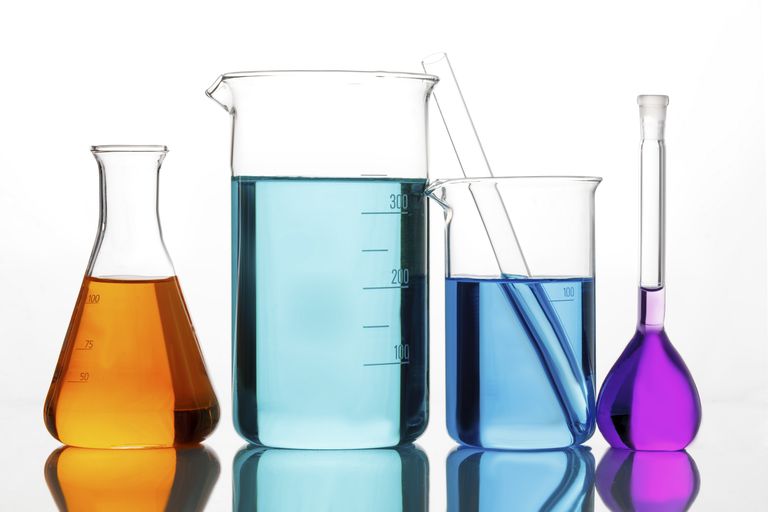 Solutions
The intermolecular forces between solute and solvent particles must be strong enough to compete with those between solute particles only and those between solvent particles only.
Types of Solutions
Saturated
Solvent holds as much solute as is possible at that temperature.
Dissolved solute is in dynamic equilibrium with solid solute particles (some may dissolve and some may precipitate out at the same time).
Types of Solutions
Unsaturated
Less than the maximum amount of solute for that temperature is dissolved in the solvent.
Types of Solutions
Supersaturated
Solvent holds more solute than is normally possible at that temperature.
These solutions are unstable; crystallization can usually be stimulated by adding a “seed crystal” or scratching the side of the flask.
Factors Affecting Solubility
Polar substances tend to dissolve in polar solvents.
Nonpolar substances tend to dissolve in nonpolar solvents.
The more similar the intermolecular attractions, the more likely one substance is to be soluble in another.
Gases in Solution
The solubility of gases in water increases with increasing mass.
Larger molecules have stronger London dispersion forces.
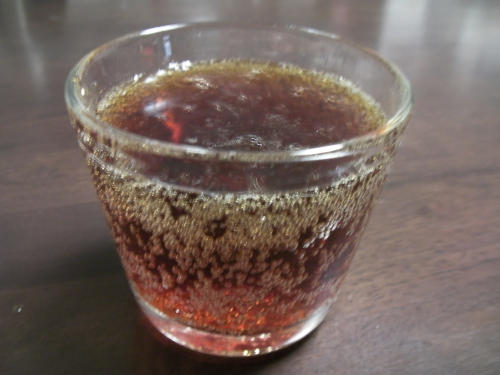 Gases in Solution
The solubility of liquids and solids does not change appreciably with pressure.
The solubility of a gas in a liquid is directly proportional to its pressure.
Temperature
Generally, the solubility of solid solutes in liquid solvents increases with increasing temperature.
Temperature
The opposite is true of gases
Gas Solubility depends on temperature and pressure
Soda on an airplane
Soda chilled
Molarity Review
M= moles of solute
	L solution

Calculate the molarity of a solution formed by dissolving 202.0g of KNO3 (MM=101.0g/mol)  in 250.mL of water.

202.0/101.0 = 2.000 moles /0.250L = 4.00M
Molality		Not T dependent 
m= moles of solute
	kg solution

Calculate the molarity of a solution formed by dissolving 202.0g of KNO3 (MM=101.0g/mol)  in 250.0mL of water.

202.0/101.0 = 2.000 moles solute
D= 1.000 g/mL so 250.0 mL = 250.0 g water + 202.0 g KNO3 = 452.0 g solution = 0.4520 kg solution
2.000 moles / .4520 kg = 4.420m
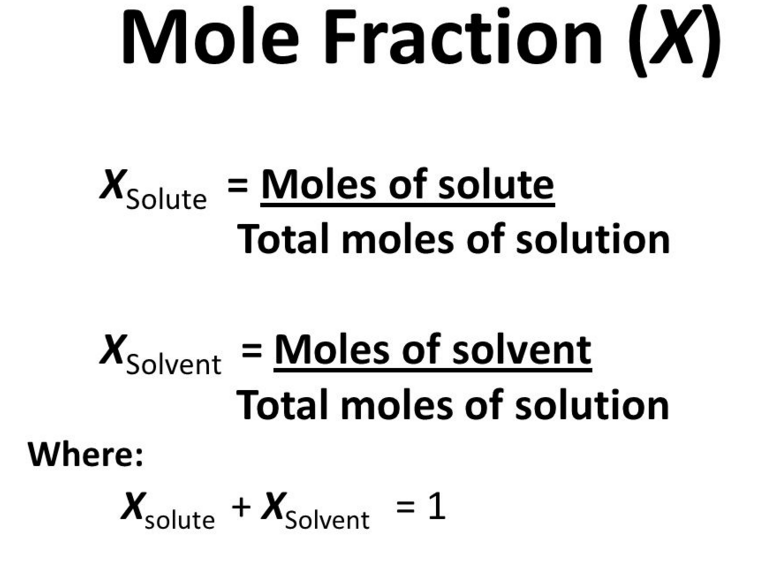 Percent and ppm Review
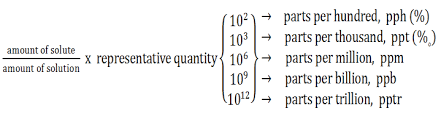 Parts per Million Review
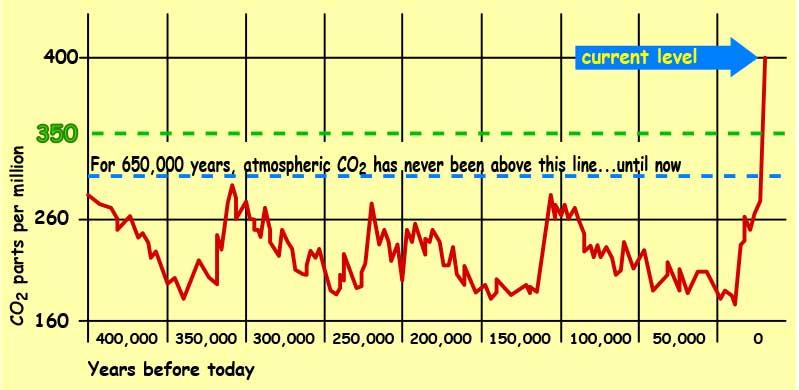 You must be able to...
Explain solubility in terms of intermolecular forces of attraction. 
Draw particle diagrams representing the saturation of solutions.
 Calculate concentration using molarity, molality, mole fraction, percent, and parts per million.
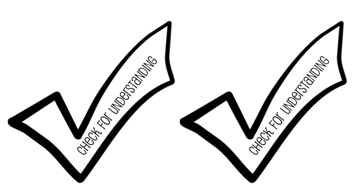 Colligative Properties
Objectives
You should already be able to...
Explain and calculate the concentration of a solution.
By the end of this video you should be able to...
Describe changes in freezing point, boiling point, and vapor pressures and concentrations are changed due to intermolecular forces of attraction.
Questions of the video:
Colligative Properties
Changes in colligative properties depend only on the number of solute particles present, not on the identity of the solute particles.
Vapor Pressure Lowering
Because of solute-solvent intermolecular attraction, higher concentrations of solutes make it harder for solvent to escape to the vapor phase.
Therefore, the vapor pressure of a solution is lower than that of the pure solvent.
This works best when both solutions have nearly identical IMF.
Raoult’s Law
PA = XAPA
	where
XA is the mole fraction of compound A
PA is the normal vapor pressure of A at that temperature, in a pure form

NOTE:  Make sure you have the vapor pressure of the solvent. Therefore, have the X of the solvent. Otherwise, this is the same formula as partial pressures of gases.
Vapor Pressure Lowering
Calculate the vapor pressure of a solution formed with 1.0 moles of NaCl dissolving in 3.0 moles of water  at STP? (normal vapor pressure of water at STP = 0.006atm). 
Xwater = ¾		PA = XAPA

¾(0.006) = 0.0045 atm
Osmosis
Some substances form semipermeable membranes, allowing some smaller particles to pass through, but blocking other larger particles.
In biological systems, most semipermeable membranes allow water to pass through, but solutes are not free to do so.
 = iMRT
Osmotic Pressure
The pressure required to stop osmosis, known as osmotic pressure, , is
where M is the molarity of the solution
Osmosis in Blood Cells
If the solute concentration outside the cell is greater than that inside the cell water will flow out of the cell.
Osmosis in Cells
If the solute concentration outside the cell is less than that inside the cell, water will flow into the cell.
Colligative Properties of Electrolytes
Since these properties depend on the number of particles dissolved, solutions of electrolytes (which dissociate in solution) should show greater changes than those of nonelectrolytes. But it also depends on the Molarity.
The van’t Hoff Factor
We modify the previous equations by multiplying by the van’t Hoff factor, i.

Example: find the van’t Hoff factors:
CaCl2			Mg3N2
NaF			C6H12
Boiling Point Elevation and Freezing Point Depression
Solute-solvent interactions also cause solutions to have higher boiling points and lower freezing points than the pure solvent.
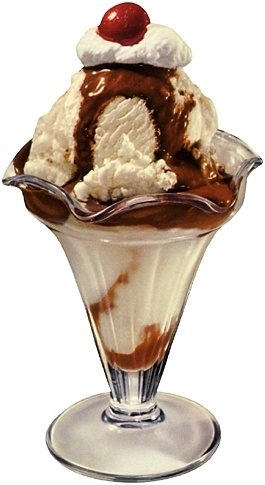 Boiling Point Elevation
The change in boiling point is proportional to the molality of the solution:
Tb = i Kb  m

	where Kb is the molal boiling point elevation constant, a property of the solvent.
Tb is added to the normal boiling point of the solvent.
Freezing Point Depression
The change in freezing point can be found similarly:
Tf = i Kf  m

Here Kf is the molal freezing point depression constant of the solvent.
Tf is subtracted from the normal freezing point of the solvent.
You must be able to...
Describe changes in freezing point, boiling point, and vapor pressures and concentrations are changed due to intermolecular forces of attraction.
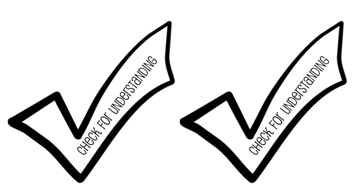